JANATA SHIKSHAN SANTHA’SKISAN VEER MAHAVIDYALAYA, WAIDEPARTMENT OF CHEMISTRY
TOPIC- ELEMENTARY QUANTUM MECHANICS
BSc III
SEMESTER V
PAPER XI PHYSICAL CHEMISTRY
PRESENTED BY
MISS. RAJESHWARI SHIVAJI KAMATE
Photoelectric effect : Wave –Particle Duality Of Radiation -
Defination –
According to this effect ,when a beam of electromagnetic radiation  of a particular frequency falls on a metal surface,  electrons are ejected.
 This happens because electrons on metal surface absorb energy from the light beam and ultimately overcome  its binding  energy.
There are two very significant experimental observation concerning photoelectric
     effect -
photoelectric emission of electrons is possible only with the light of the certain    minimum frequency ν, this “threshold frequency” varies  from metal to metal, 
       and for most metal it lies in the ultraviolet region.
ii) Kinetic energy of the emitted  electron increases or increasing the frequency, 
      but   remain unaffected for increasing the intensity of the light.
These observations could not be understood in terms of classical wave theory of light.
  According to the wave theory,

  


This was contrary to the experimental observation.
The energy in a wave is proportional to its intensity and independent of its
     frequency, so the kinetic energy of the emitted electrons should increase 
     with intensity of the light and not with frequency.
  Light of any frequency, provided it was sufficiently intense,could emit electron
It is to be noted that Planck had proposed the idea of energy quantisation for
     the  emission and absorption of electromagnetic radiation but had considered
     radiation to  be a wave.
Einstein used Planck’s idea of energy quantisation to explain the above mentioned observations. 
He proposed that electromagnetic radiation could be considered to have properties 
   of  both waves and particles.He called the particles of light as “photons”. Each
photon of   light   possessed an energy equal to hν.
Now when a light photon of a particular frequency hit an electron in the metal, 
   it   transfer energy h to the electron. The electron uses this quantum of energy 
    to overcome the energy (w) that bind it in the metal and to increase its own kinetic
   energy(            ),i.e ,

                                                                                                                                      …………….(1)
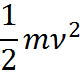 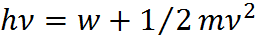 If hν < w, the photon will not have sufficient energy to eject the electron from the
    metal and no photoelectric effect would be observed.
Also  eqn.1 shows that  as frequency increases, the kinetic energy of the emitted
     electron increases. Increase in intensity of light would mean  increase in the
    number of photons per unit volume thereby  increasing the number of electrons
    emitted and not their kinetic energy.
Certain phenomena of light could be explained only in terms of the wave concept
    while photoelectric effect could be explained in terms of particle (photon) concept.
This confusion was ultimately solved by the proposition that electromagnetic radiation 
    has a dual character, particle and wave.
The duality was supposed to be inherent in the Planck’s equation E = hν,E being the 
    energy of the photon(a particle property) and ν its frequency(a wave property).
Einstein, in his special theory of relativity ,pointed out that the photon
   travelling with the speed of light has a mass(m) and that its energy is related to  
   it by the equation .
                                E = mc2                                                                 …………(2)
Or                           hν = mc2                                                                                                …..........(3)

In Wave theory of light, the frequency ν is related to the wavelength λ by the 
  equation  νλ = c. Therefore,

                                                                                                          …………..(4)
Where p is momentum of the photon.Since λ,the wavelength is a wave property and p, the momentum , is a particle property , equation .4 correlated the two properties of a photon.
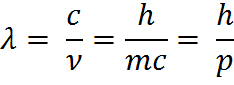 Using a conservation of energy  argument, Einstein showed that the kinetic energy (KE) of the an ejected electron is equal to the energy of the incident photon (hν) minus the minimum energy required to remove an electron from the surface of the particular metal(w).In an equation –
                                                                                                  ………….(5)

Where  w or Φ,called the work function  of the metal.
                              hν ≥ w (Φ)
The minimum frequency that will eject an electron is just the frequency required to overcome the work function of the metal ,thus there is a threshold frequency ν0, given by-
                           hν0   = Φ
 so                       KE = hν -  hν0                                ν ≥ ν0                 …………..(6)
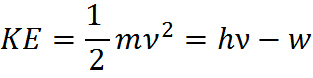 Equation (6) shows that a plot of KE versus ν should be linear and that the slope of the line should be h,
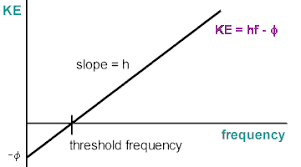 Wave-Particle Duality  Of  Material Particles And De Broglie’s Hypothesis :
 A young French physicist,Louis de Broglie, in 1924  proposed that it was possible
       to explain quantisation of energy in an atom if some sort of wave motion was
       associated with electronic motion , this is,if electrons too,like electromagnetic
      light, exhibited the dual behaviour of particles and waves.
The wavelength or frequency of electron could be derived in analogy with that of 
   photons whose wavelength is given by the relation             ,where λ is the wavelength
   and p the momentum of a photon.
De Broglie proposed that the wavelength of a material particle is like-wise given by-

                                                                                                      …………..(5)
De Broglie’s hypothesis was verified experimentally by davisson and Germer, working independently ,three years later through electron diffraction experiments.If electrons were waves then they would produce difraction patterns when passed through a thin diffraction grating.
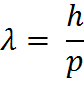 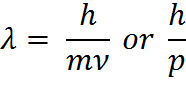